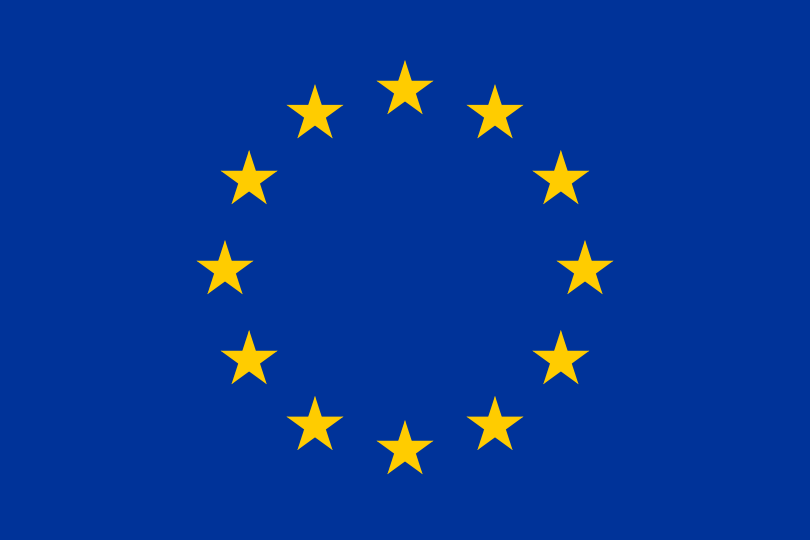 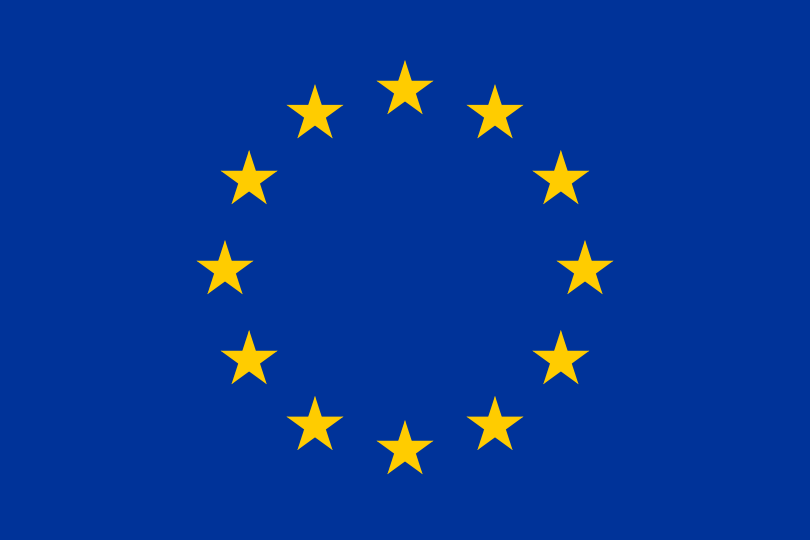 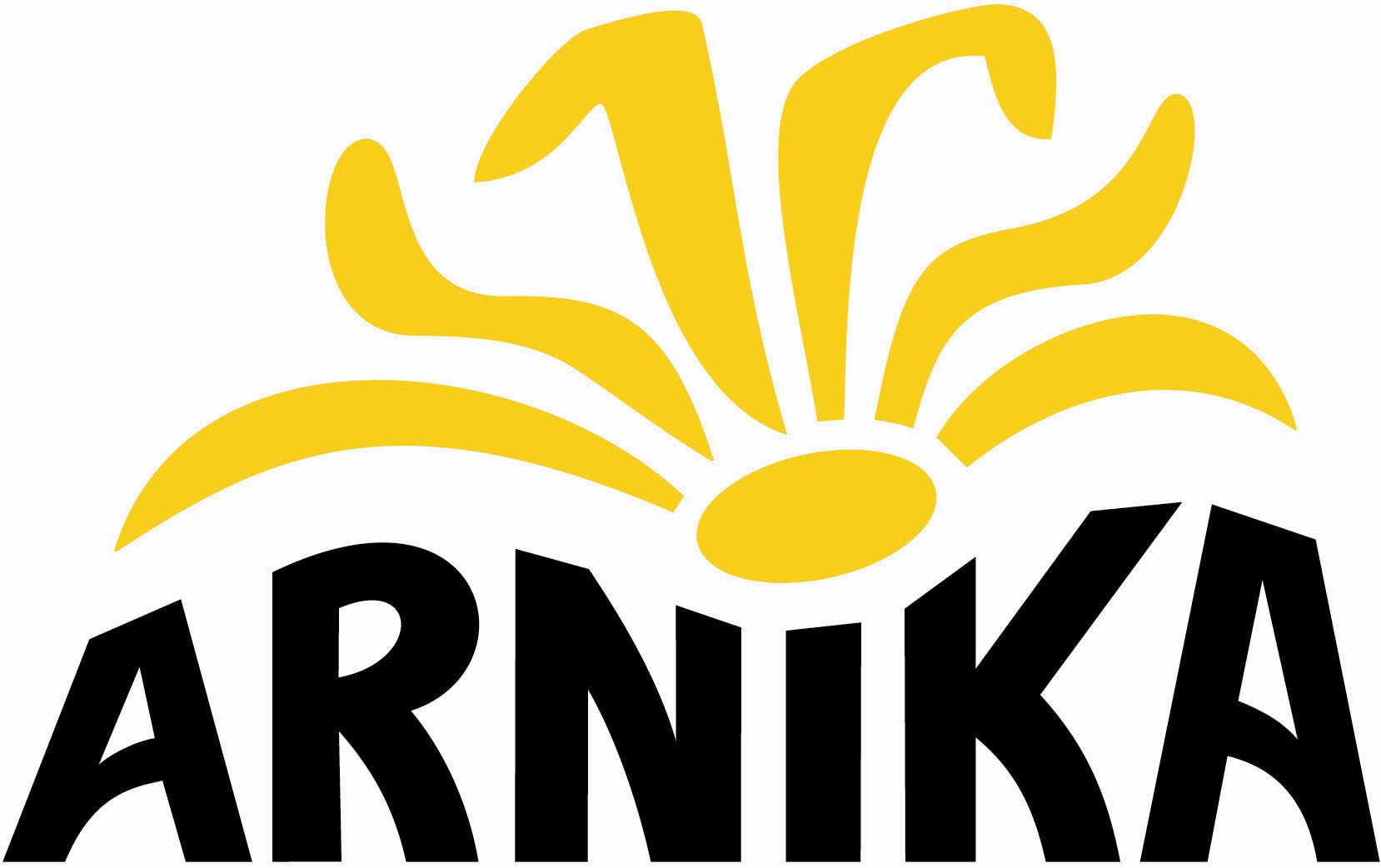 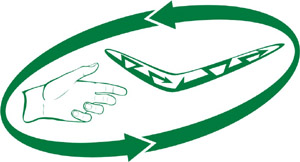 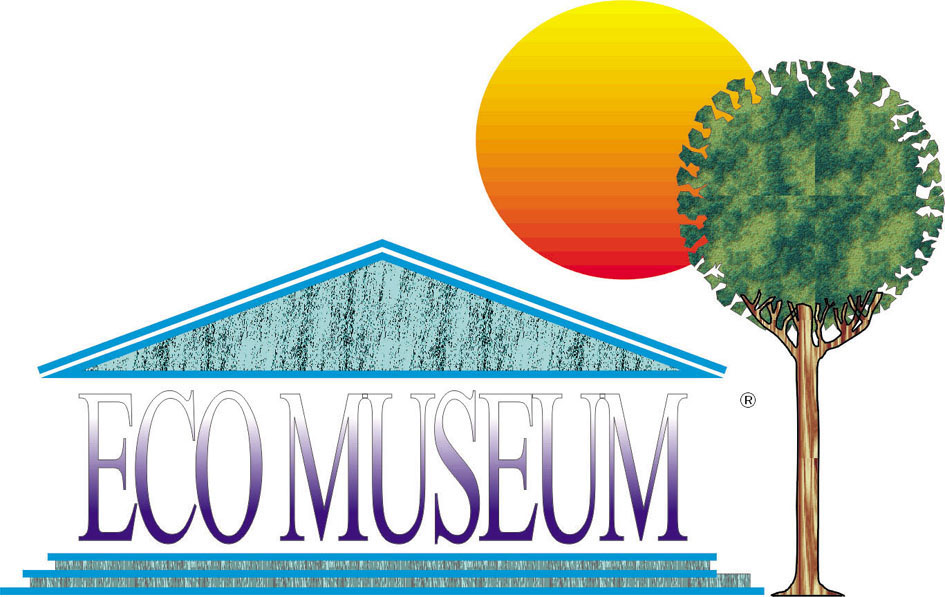 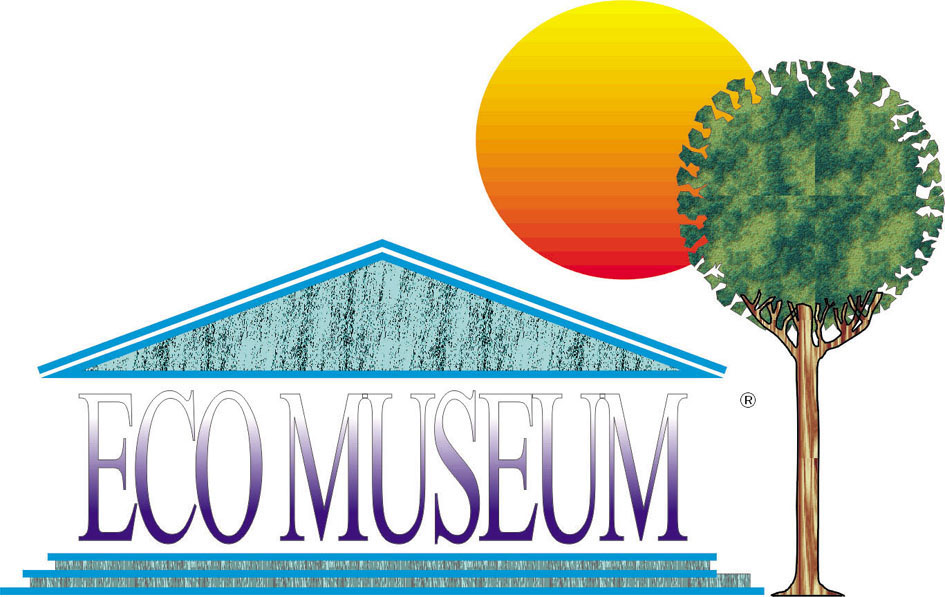 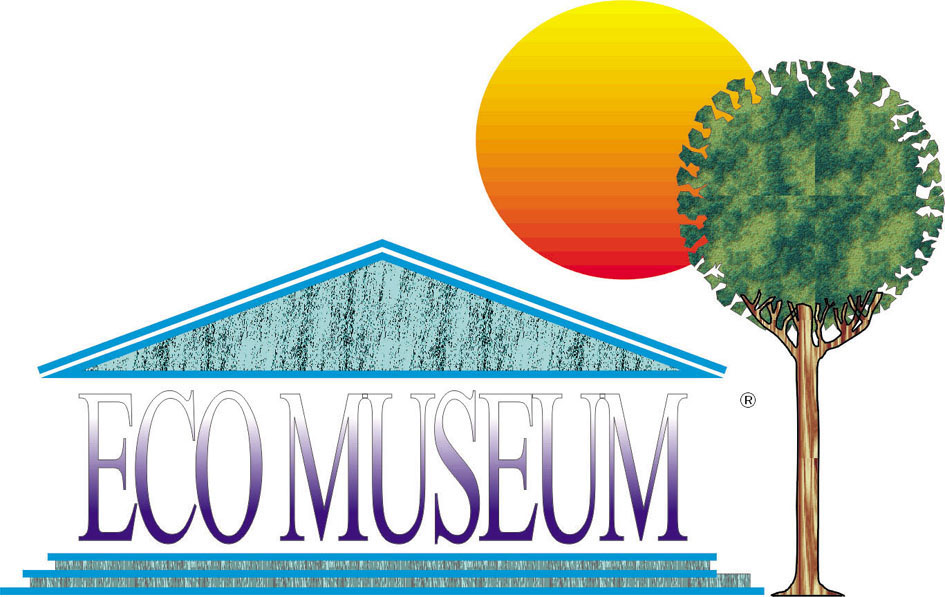 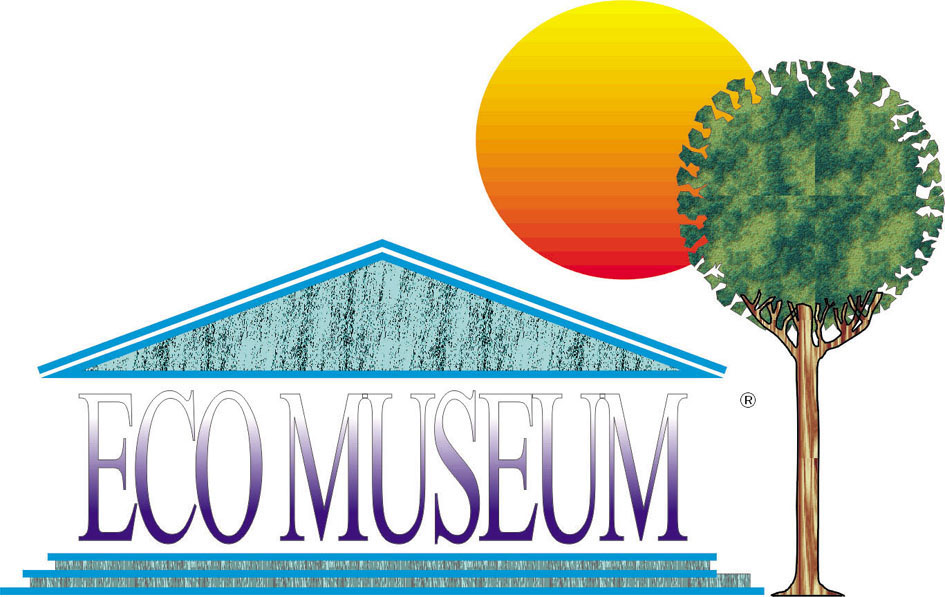 Решение проблем химического загрязнения                   г. Балхаша через сотрудничество государства, общества и бизнеса27 апреля, г.Караганда
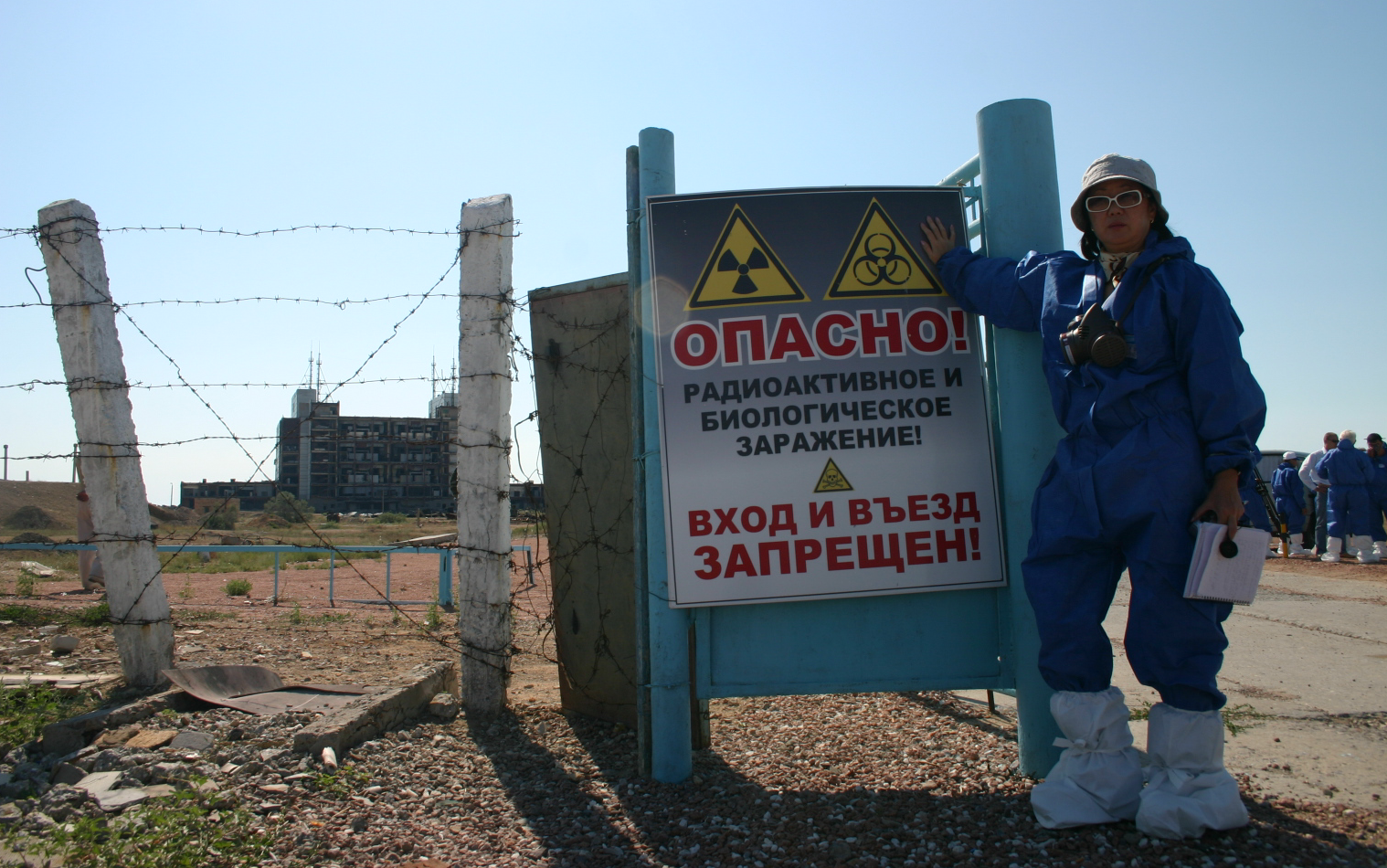 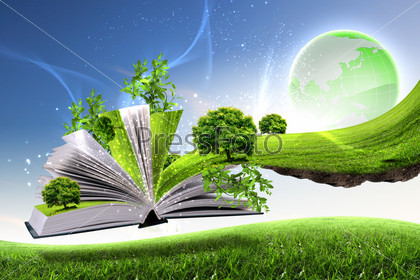 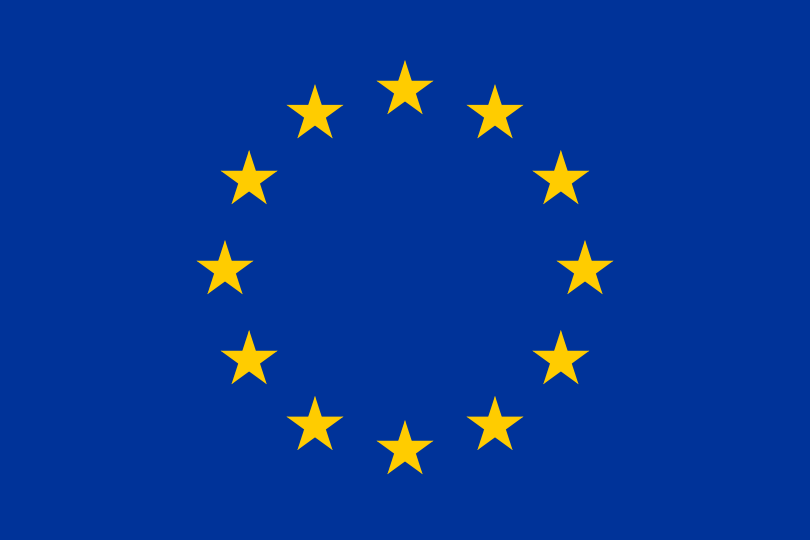 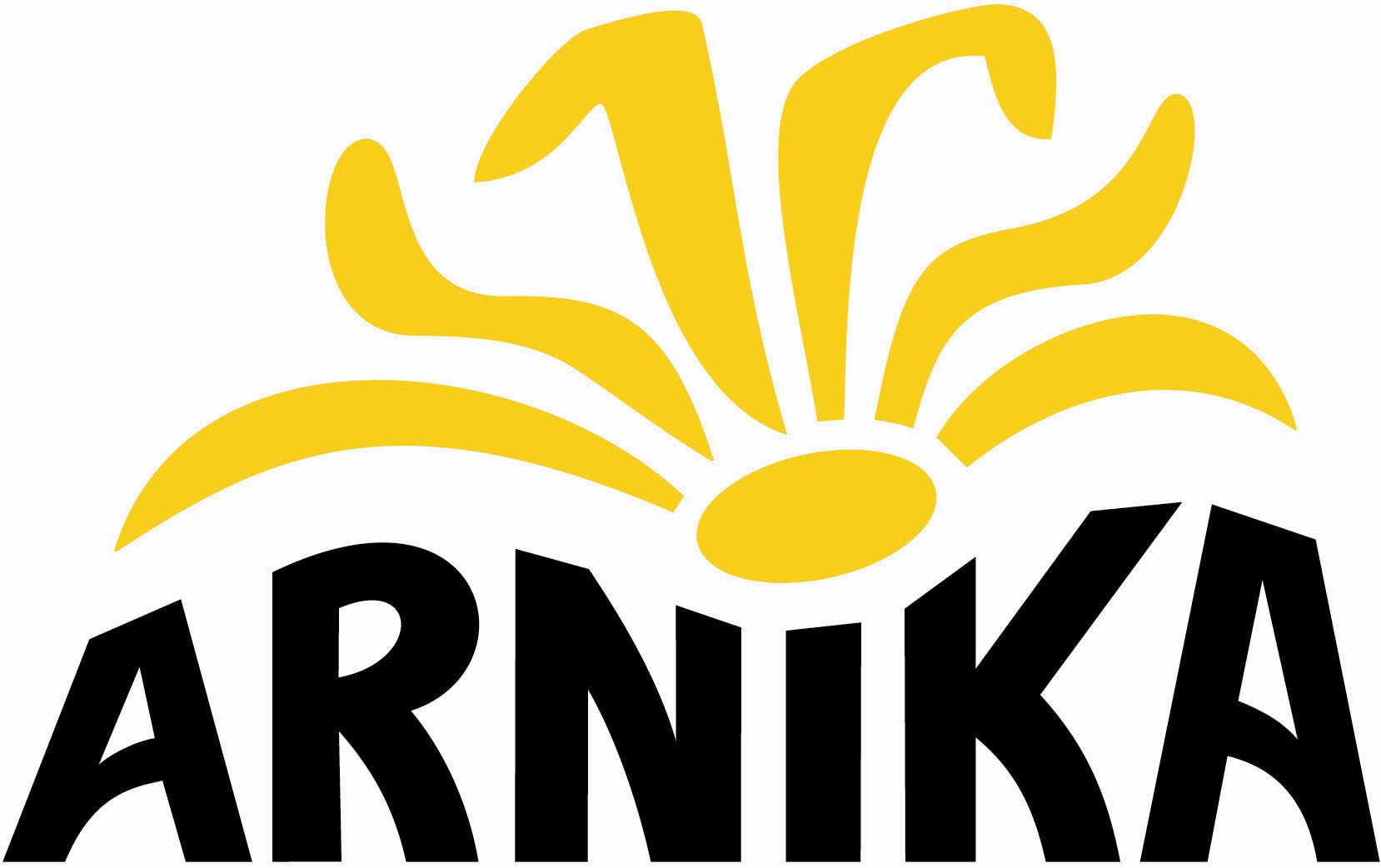 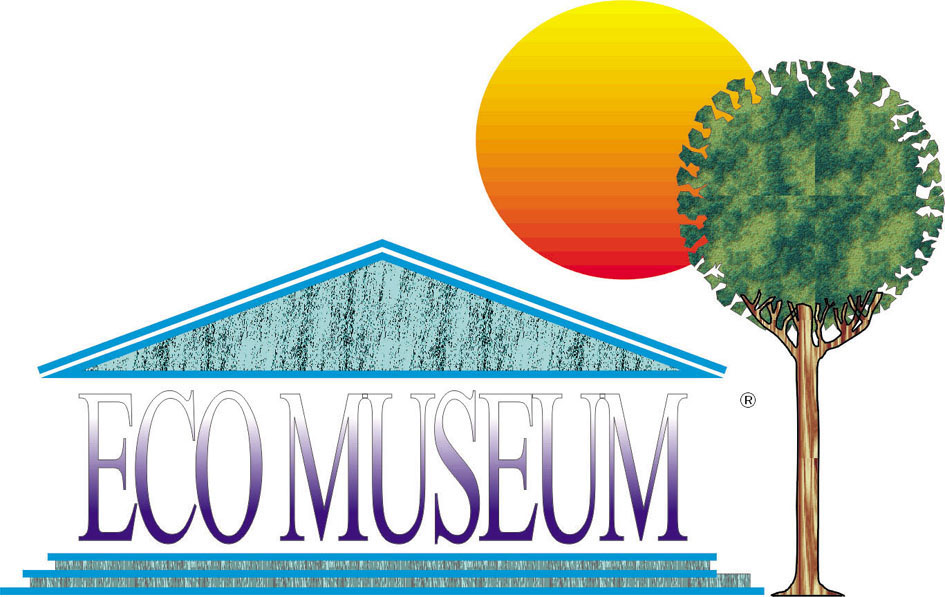 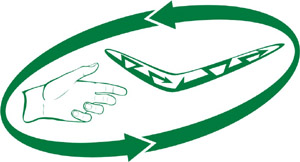 К решению проблем химического загрязнения         г. Балхаша через сотрудничество государства, общества и бизнеса привела реализация проекта, выполненного ОО «Балхашский экологический  центр»«Информирование населения  Северного Прибалхашья о химической безопасности, стойких органических загрязнителях региона» Программы малых грантов ОО «Арника»  при поддержке Программы EuropeAid Представительства ЕС в РК. 
     Жители Балхаша, а также окрестностей  расположенных вблизи бывшей радиолокационной станции «Дарьял – У  узнали , как обезопасить себя и своих близких в условиях химического загрязнения
Информирование по проекту показало актуальность выявленных  фактов по химзагрязнению и своевременность рекомендаций по улучшению экологической обстановки в Северном Прибалхашье для властей, бизнесструктур и для жителей региона
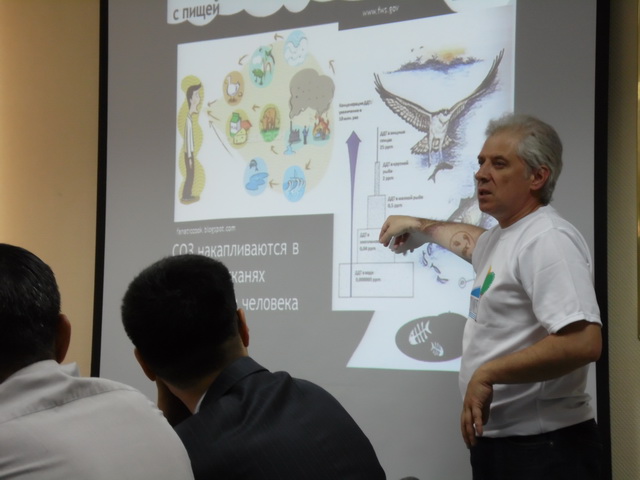 Взятие проб в Балхаше
В августе 2013 года специалисты чешской общественной организации «Арника» приезжали в Северное Прибалхашье и делали заборы проб в городе Балхаш и вокруг него для исследования в лабораториях Европы. Везде были взяты пробы – почвы, продуктов питания, донных отложений. В июле 2014 года были взяты повторные пробы.
Результаты химических анализов
Мышьяк в высоких концентрациях  обнаружен  в двух пробах почв, одна из которых взята на детской площадке. Ситуацию на конкретных детских площадках легко можно исправить, следует только заменить землю, с этим согласились представители акимата города Балхаш.
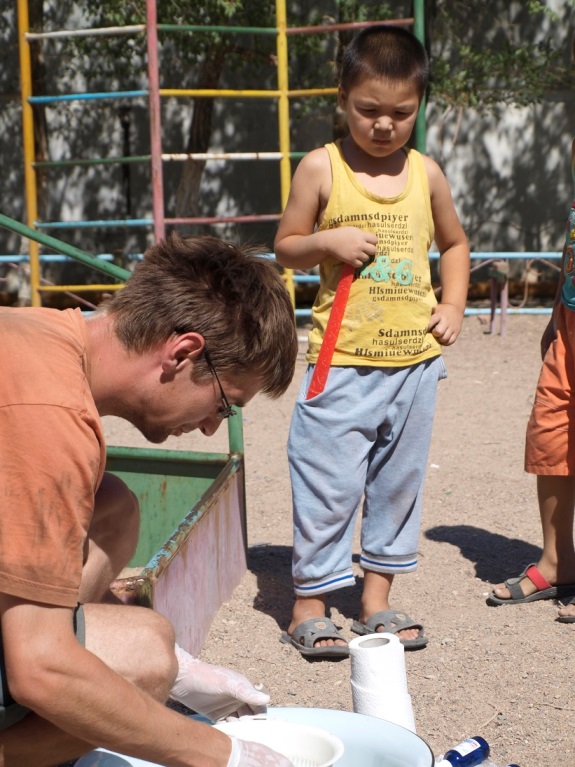 Сравнение результатов анализов почвы на детских площадках в Балхаше с другими городами в мг/кг
Результаты       Хвостохранилище
Были обнаружены высокие концентрации свинца, меди и цинка в большом количестве проб почвы и ила. Самые тревожные показатели свинца - в почве вокруг домов, расположенных вблизи завода и в иле водоема хвостохранилища,  там же в иле «болота» обнаружен мышьяк в высоких концентрациях.
Результаты химических анализов
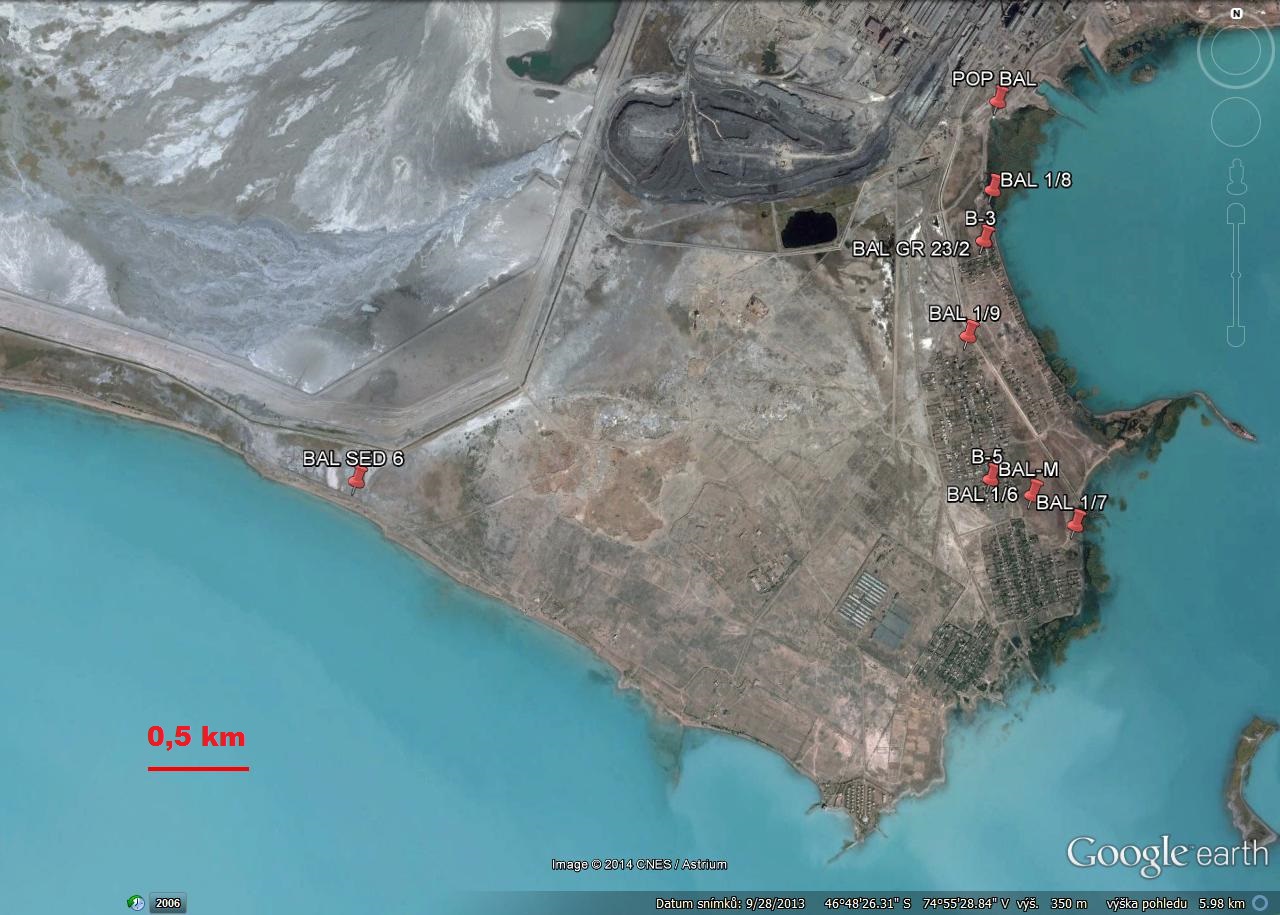 Самая большая концентрация диоксинов и им подобных ПХД была обнаружена в пробе яиц из дачного участка - поселок Техснаб на Юго-Востоке от металлурги-ческого завода.
Роза ветров - Экибастуз
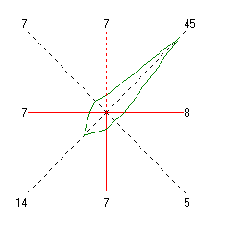 Роза ветров - Балхаш
Информирование населения
Результаты исследований были доведены до населения города Балхаш на конференции, семинарах и сходах для жителей поселков Шубар-Тюбек, Торангылык, Гулшат.
Информирование
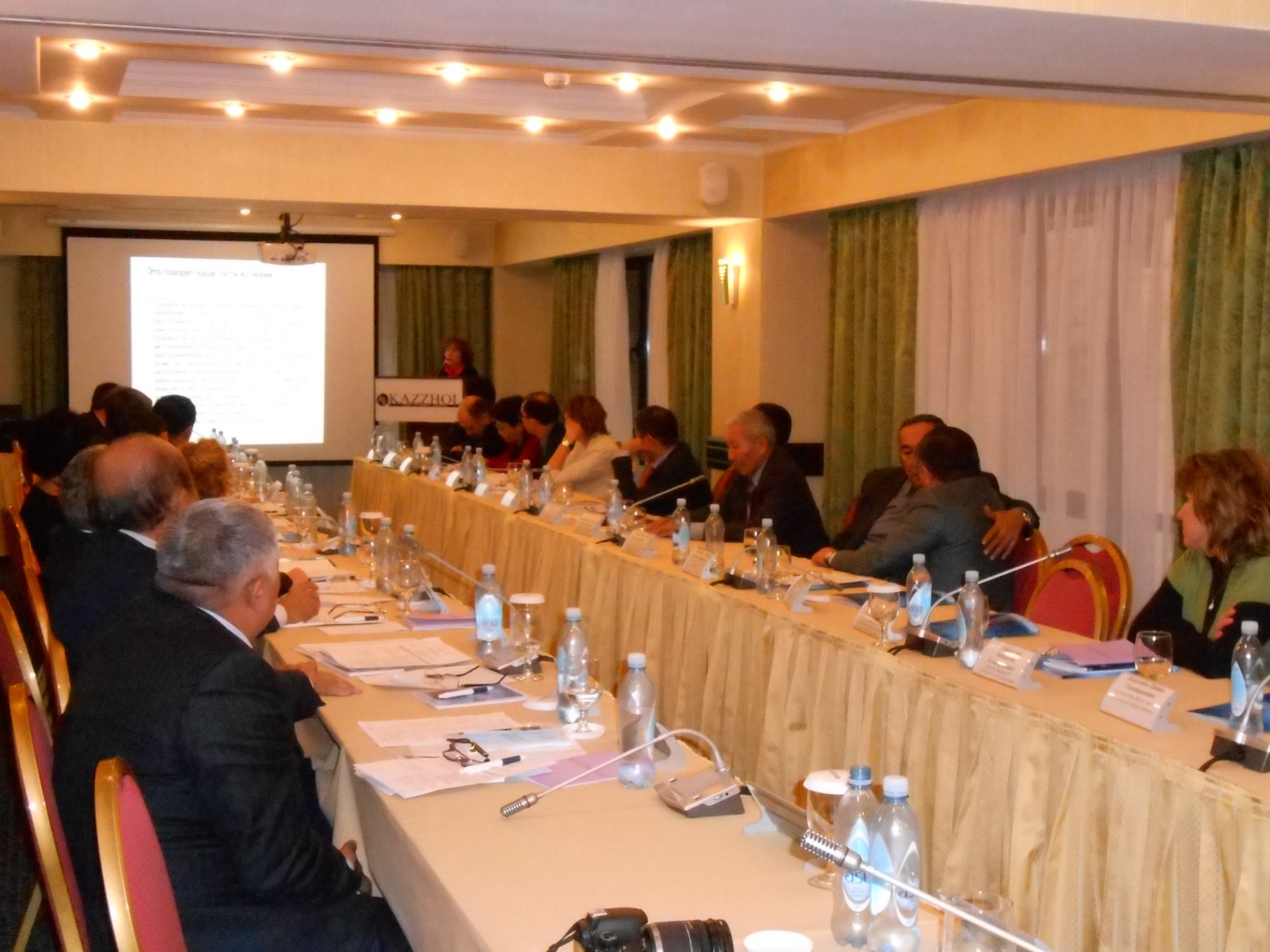 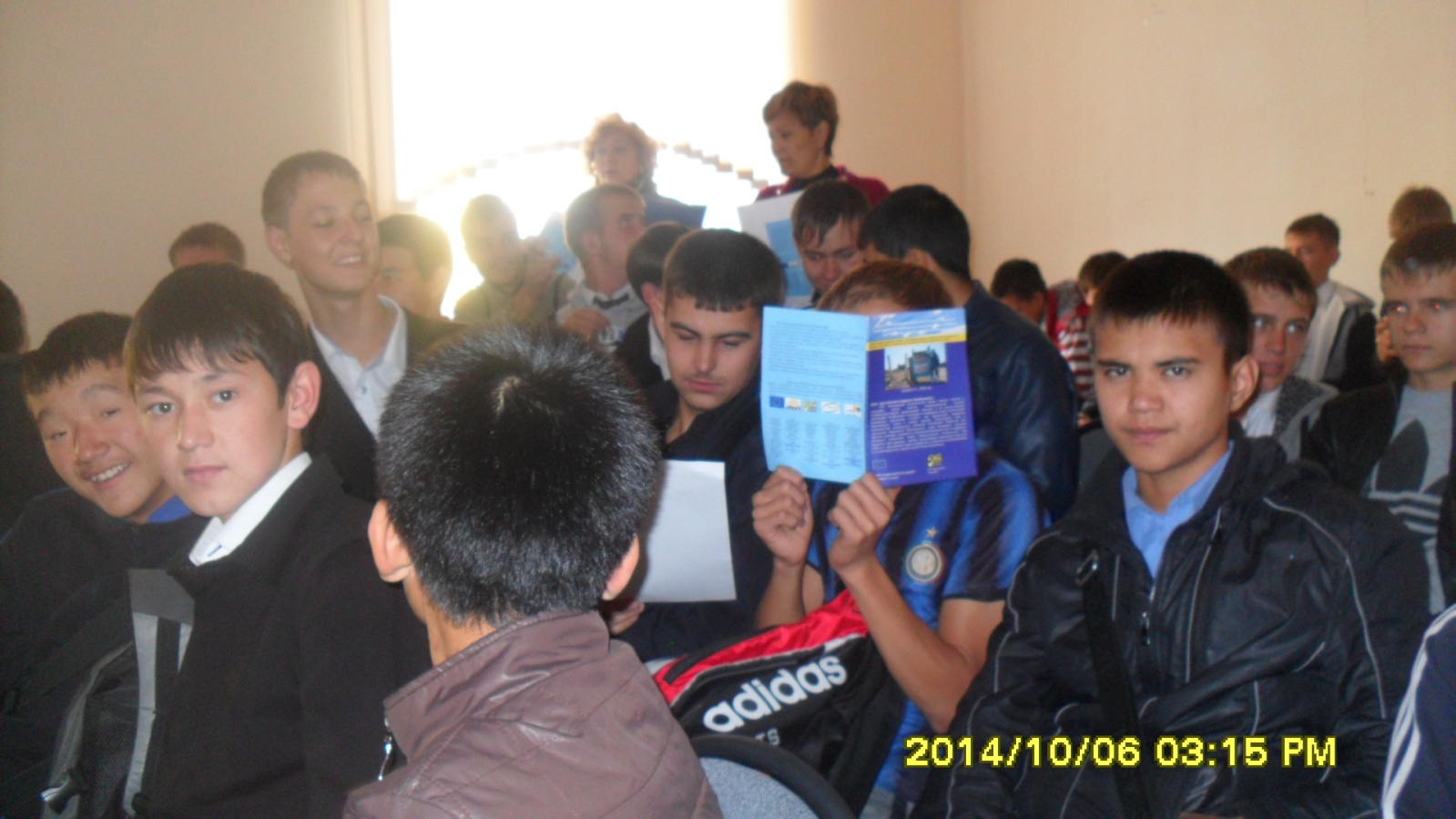 Интересы жителей и их предложения
. Жители задавали вопросы по влиянию ПХД на организм человека, их интересовало, как обезопасить себя и близких от вредного влияния тяжелых металлов. Люди хотели узнать, каковы планы властей по обеззараживанию загрязненных территорий, по решению проблем, связанных с химической безопасностью. Предлагали больше внимания уделять озеленению и поливу населенных пунктов, а также воспитанию у жителей экологического самосознания. Также предлагали применять новейшие экологически-чистые технологии на металлургическом комбинате, чтобы население могло дышать полной грудью, чтобы улучшить качество жизни. В качестве памятки для населения были розданы буклеты с информацией по химбезопасности и рекомендациями для населения.
Взаимодействие с госорганами, бизнесом и обществом
К информированию по проекту было привлечено большое количество госструктур и общественных организаций. Помогло озвучивание проблем по химзагрязнению на 18 и 19 заседаниях Балхаш-Алакольского бассейнового Совета, где присутствовали представители акимата г. Балхаш, департамента охраны окружающей среды корпорации «Казахмыс». Плодотворным было сотрудничество с БФ Казахского научно-исследовательского института рыбного хозяйства
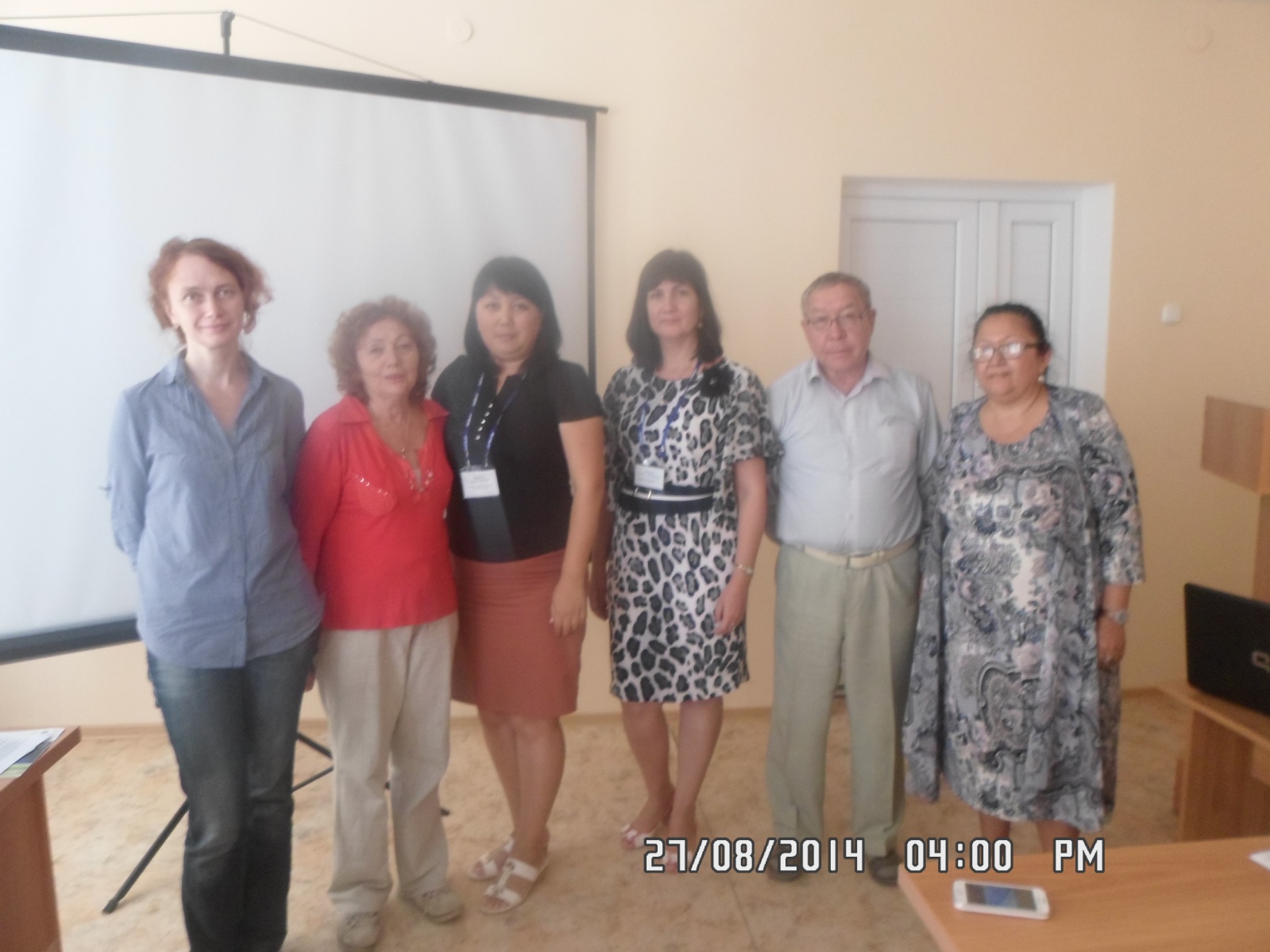 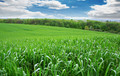 Информирование  через СМИ и активисты
Проект получил широкое освещение в СМИ, особенно эффективно было размещение материалов по проекту на сайтах «Балхаш сегодня» на странице «Горячие новости» и «Балхашский рабочий».
Статья «На пути к решению экологических проблем» в газете «Балхашский рабочий» и на сайте brgazeta.kz подвела итоги.
Активным сторонником проекта стала журналист газеты «Балхашский рабочий» Живицкая Оксана, ныне главный редактор издания. Депутат городского маслихата и директор Политехнического колледжа корпорации «Казахмыс» Айгуль Сыздыкова привлекла учителей химии и экологии к проблеме загрязнения.
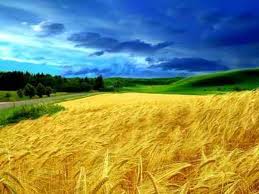 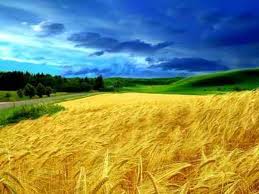 Решение проблем химического загрязнения
Итогом проекта стали рекомендации по снижению химического загрязнения, вошедшие в Планы природоохранных мероприятий на 2015-2016 годы города и корпорации «Казахмыс», реализация которых поможет улучшить ситуацию по химбезопасности в регионе Северного Прибалхашья. В рекомендациях было указано о необходимости установить основные источники загрязнений, чтобы предпринимать соответствующие меры, что является одним из приоритетных пунктов в национальном плане Казахстана по реализации Стокгольмской конвенции. . Было рекомендовано в скорейшем времени решить вопрос хвостохранилища, так как пыль - основной фактор переноса опасных соединений в город. В идеале необходимо ликвидировать выбросы золы и пыли.
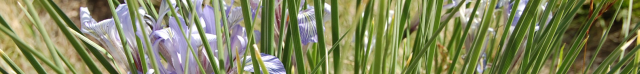 Что предпринимать?
Усиленное озеленение и частый полив, по мнению не только экологов, но и самих жителей,  снизит количество попадающих в дыхательные пути населения вредных веществ. 
Также предложено не использовать хлор в производстве цветных металлов, в результате чего образуются диоксины и фураны.
 Кроме этого необходимо поменять почву на детских площадках, а также выдавать детям в школах и детских садах молоко для нейтрализации действия вредных веществ.
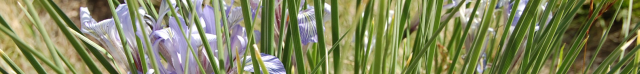 Анализ ситуации и принятие решений
В итоге выполнения проекта первый шаг к решению экологических проблем в регионе сделан – информация стала доступна 
     общественности, теперь власти должны отреагировать должным образом: принять необходимые меры по устранению нарушений. Но население тоже не должно оставаться в стороне, людям необходимо принять активное участие в борьбе за экологическое улучшение состояния города. Жителям нужно разбудить свою гражданскую активность, чтобы сообща бороться за экологию в регионе, чем Балхашский экоцентр и будет заниматься в дальнейшем. В настоящее время ОО БЭЦ совместно с акиматом с 11 апреля по 5 июня проводит акцию «Таза мекен»
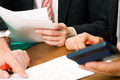 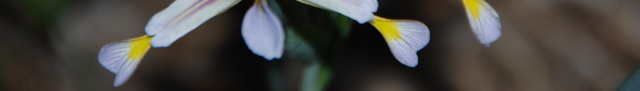 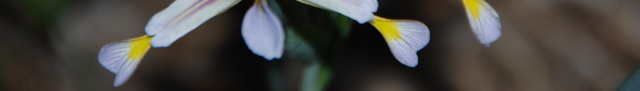